PROBIOTICS
Alexandra Oravcová
Nina Martičeková 
Lenka Tokárová 
Tamara Veliká
Gymnázium Cyrila Daxnera, Vranov nad Topľou
SLOVAKIA
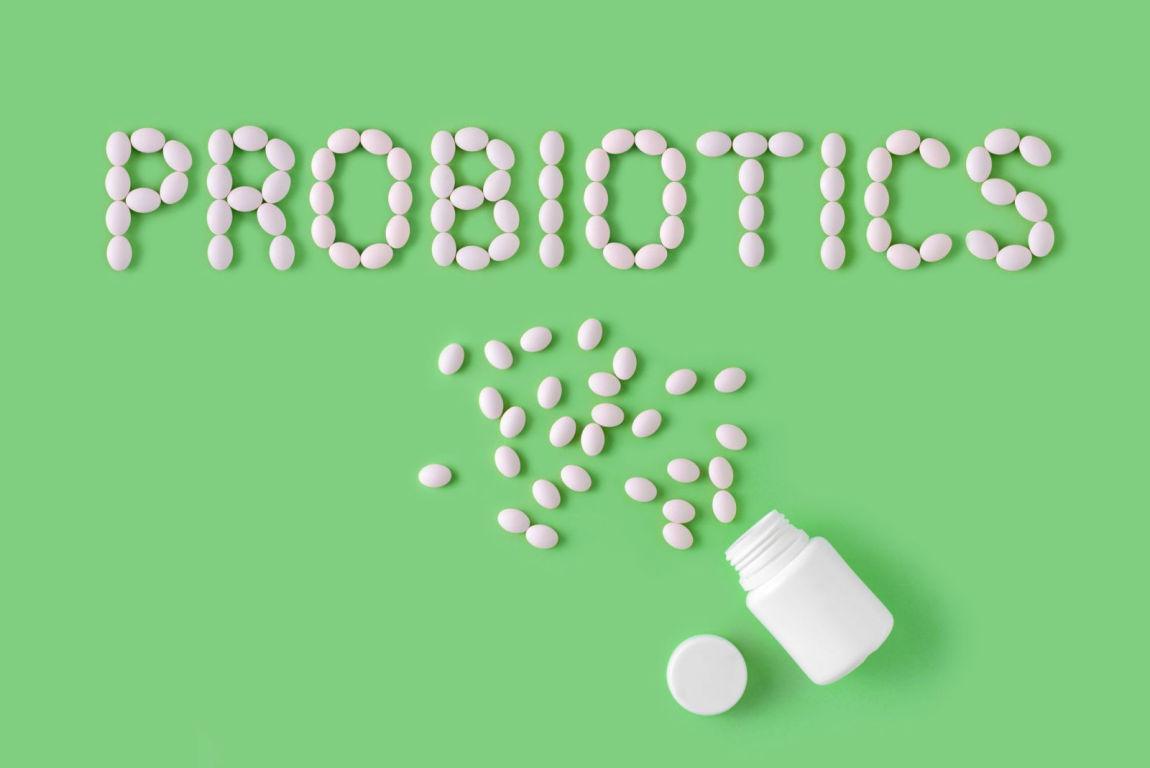 Our school carried out a survey on the use of probiotics and their occurence. We collected data.  Mostly our students took part in the survey and we came to these results:
The results showed that many  young people have knowledge about probiotics and their use. Probiotics are made up of good bacteria that helps keep your body healthy and working well. So take your  probiotics  everyday  and  be healthy! 
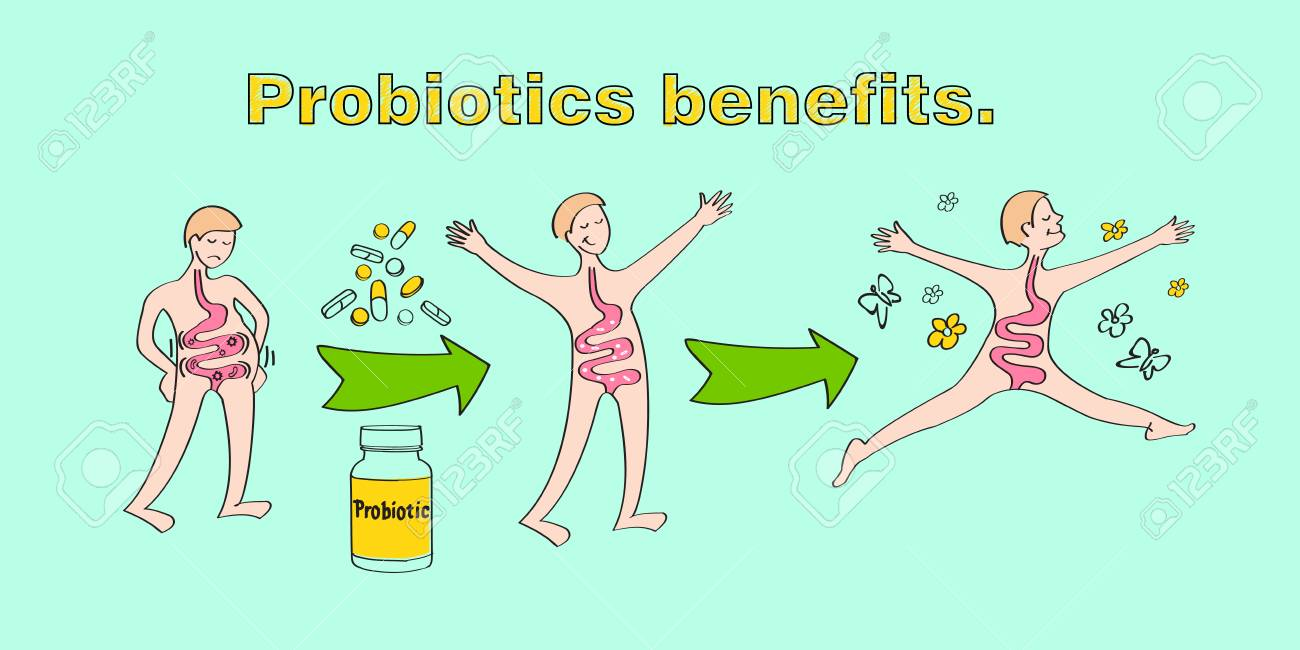